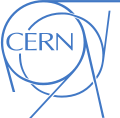 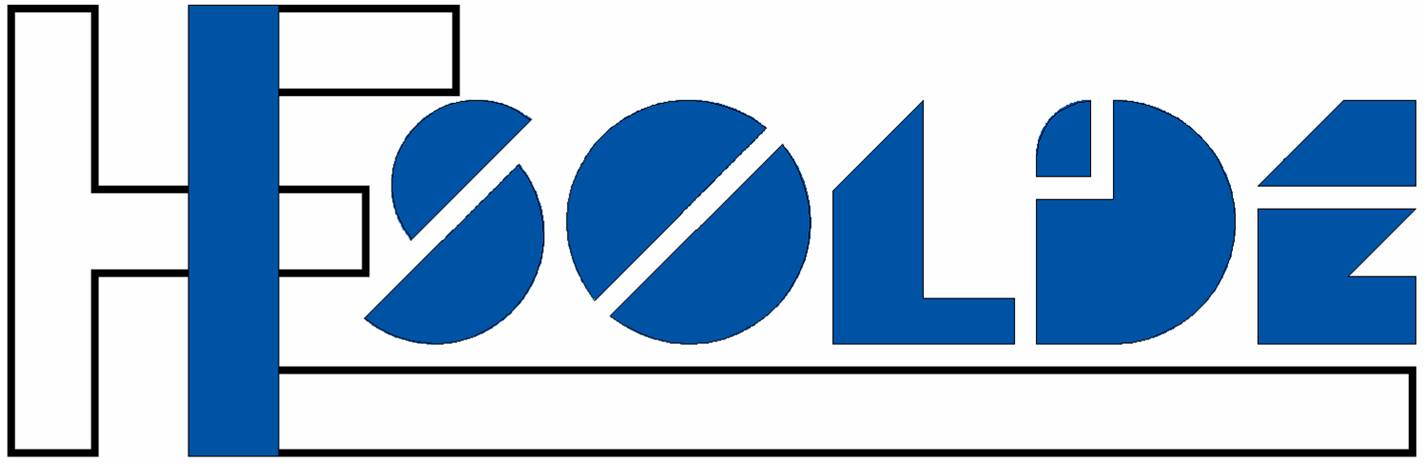 HIE-ISOLDE Status Report
Yacine Kadi on behalf of HIE-ISOLDE project team
ISOLDE Collaboration Committee Meeting, 31 January 2012
[Speaker Notes: Following the departure of Matteo Pasini, I have been mandated to take over the technical coordination of the project in addition to project leader]
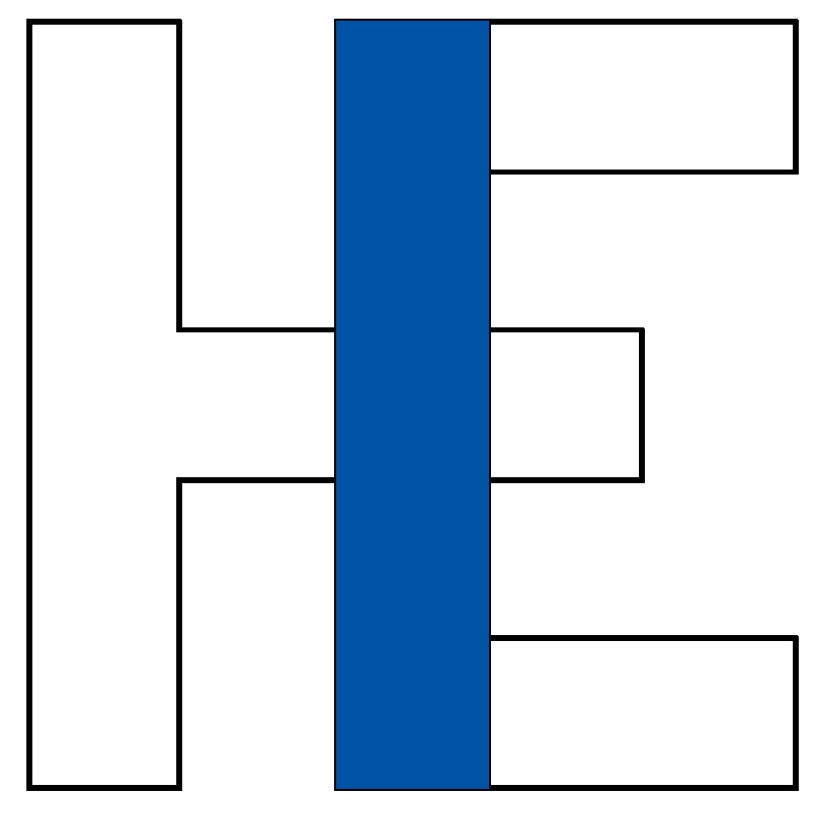 Outline
Project Organization
Main Highlights & R&D Activities
Project Schedule
Budget Review + Resources
Int. Collaboration
Outlook
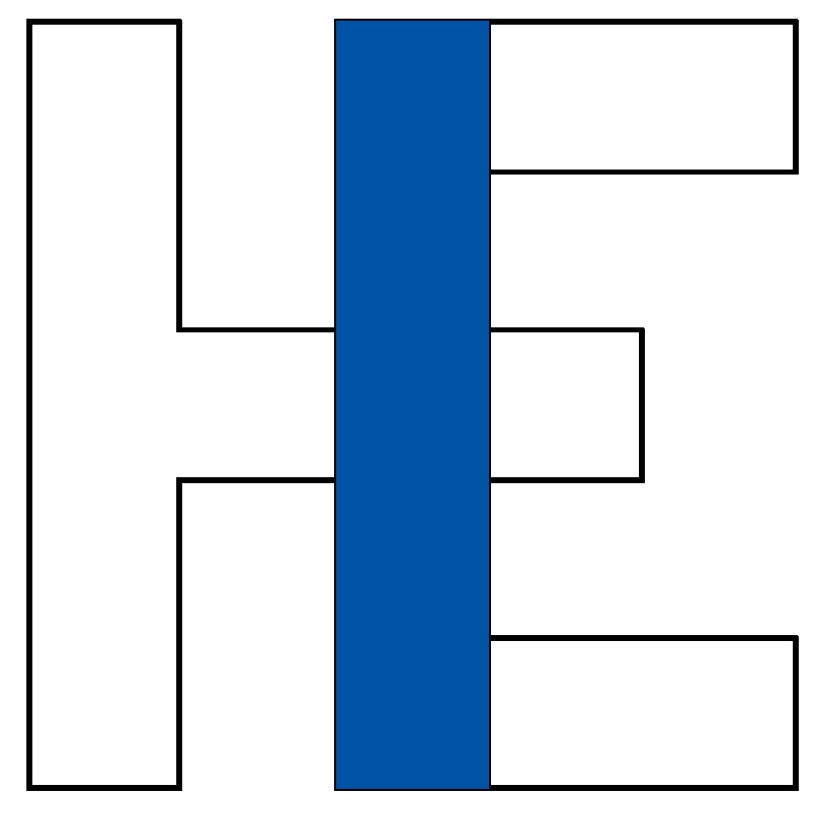 Project Organization
Steering Committee
M. Huyse
Project Management

Y. Kadi
International Advisory Panel
A. Bracco
International Collaboration
I. Goulas
Technical Coordination
Y. Kadi
Physics Coordination
Y. Blumenfeld
Linac System
W. Venturini
Infrastructure
& Integration
E. Siesling
Design Study
R. Catherall
Safety
A.P. Bernardes
Beam
Dynamics
Working
Group
RF
Accelerating
Working
Group
Cryo-
modules
Working
Group
Linac Commissioning
Working
Group
Infrastructure & Integration
Working 
Group
Design Study Working Group
Safety
Working Group
Physics
Working Group
High-Energy
Beam
Transfer WG
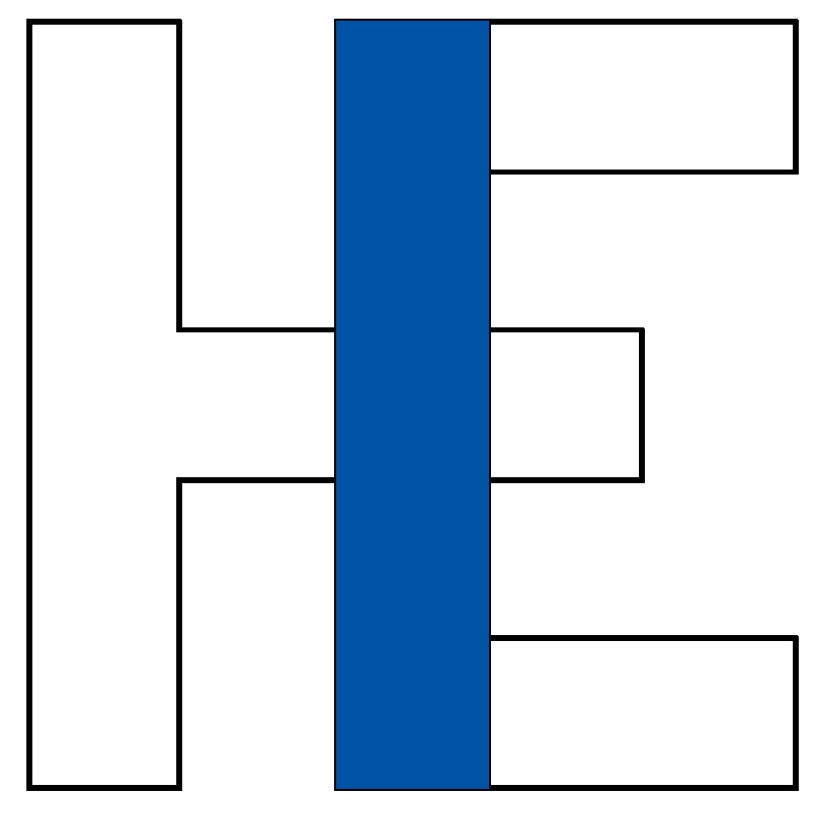 Outline
Project Organization
Main Highlights & R&D Activities
Project Schedule
Budget Review + Resources
Int. Collaboration
Outlook
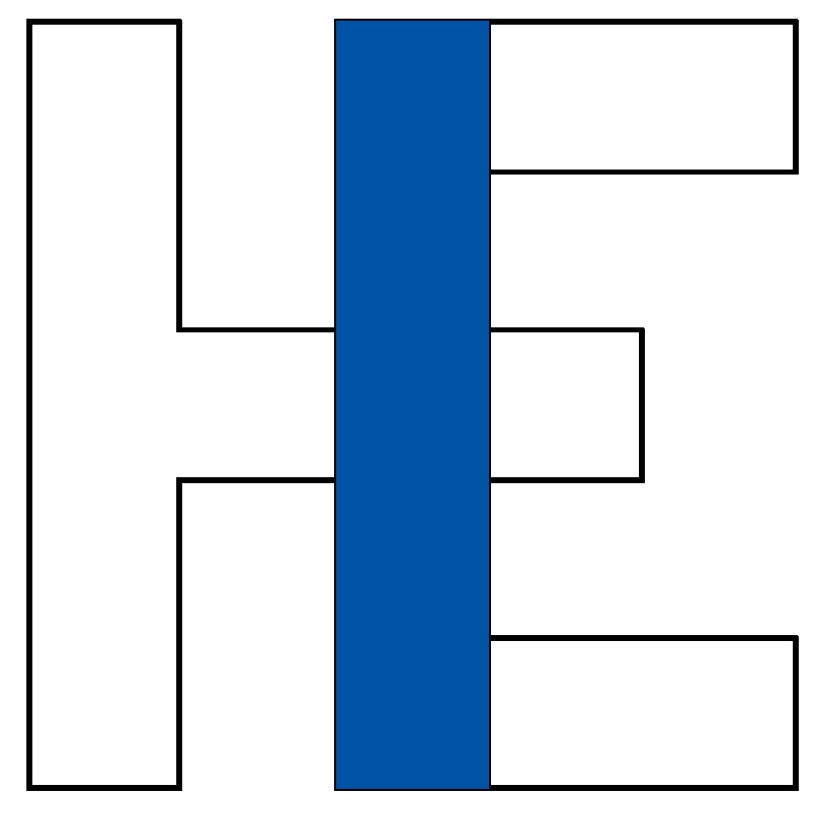 Highlights
Dismantling and relocation of “hangar à camion” over => start of civil engineering work at ISOLDE
Invitation for Tenders are being launched	
Cryogenic Plant
HVAC System
Market surveys are being launched	
Cooling System
Copper forgings for the SC cavities
SC solenoids
Clean room at SM18
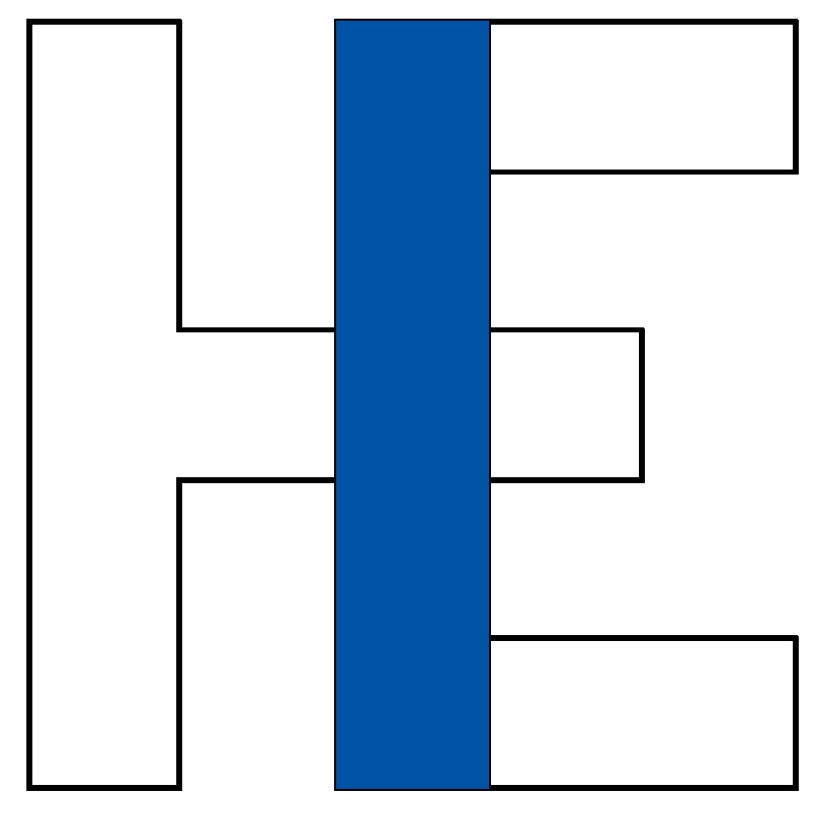 Highlights
2nd International Advisory Panel Meeting (9-10 Jan. 2012) 
Final recommendations

“The IAP acknowledges the HIE-ISOLDE management and all the participants in the meeting of the previous day for the high quality of their presentations. Well organized information was provided showing in detail the progress made since last year. It was very clear from all presentations that a particular effort has been made to answer most of the specific points raised in our previous reports. This effort of the HIE-ISOLDE management has been indeed highly recognized by the IAP. ”

http://indico.cern.ch/conferenceDisplay.py?confId=164342
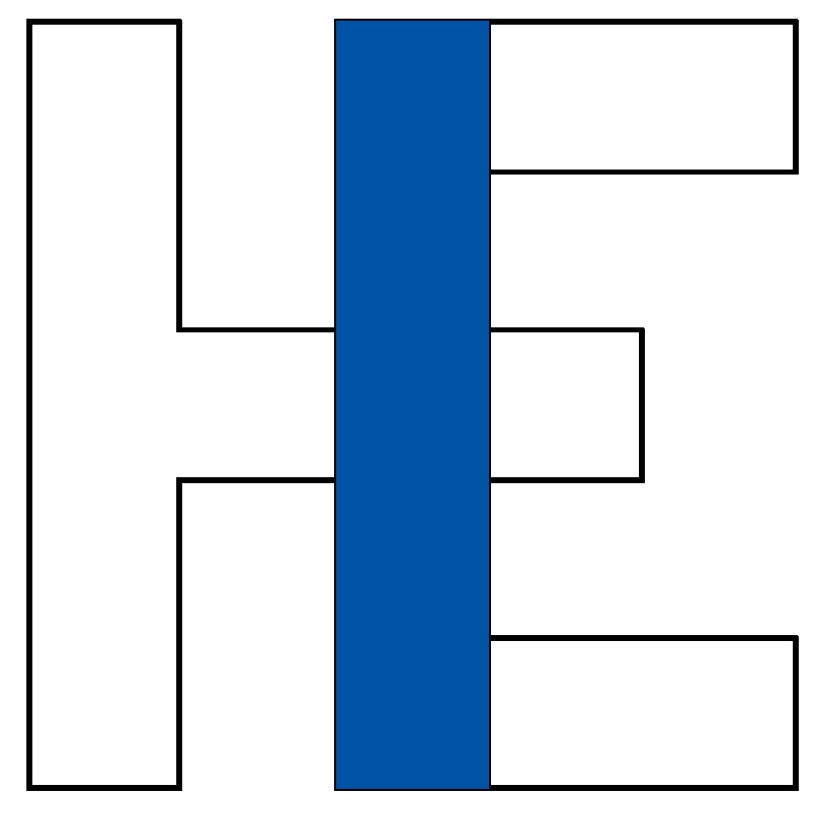 Highlights: General
work on the cavity has made good progress and is on the right path although many cold tests are still necessary to get things settled
necessary to make key technical decisions as soon as possible
The IAP fully supports the cryomodule technical design review scheduled in spring
Possible concerns are related to realities of funding which may cause complicated procurement strategies
Synergies between ESS and HIE-ISOLDE should be explored with regard to the training of people
The goal of having the 5.5 MeV/u linac commissioned in 2015 is tight but still possible => risk analysis by Sep. 2012
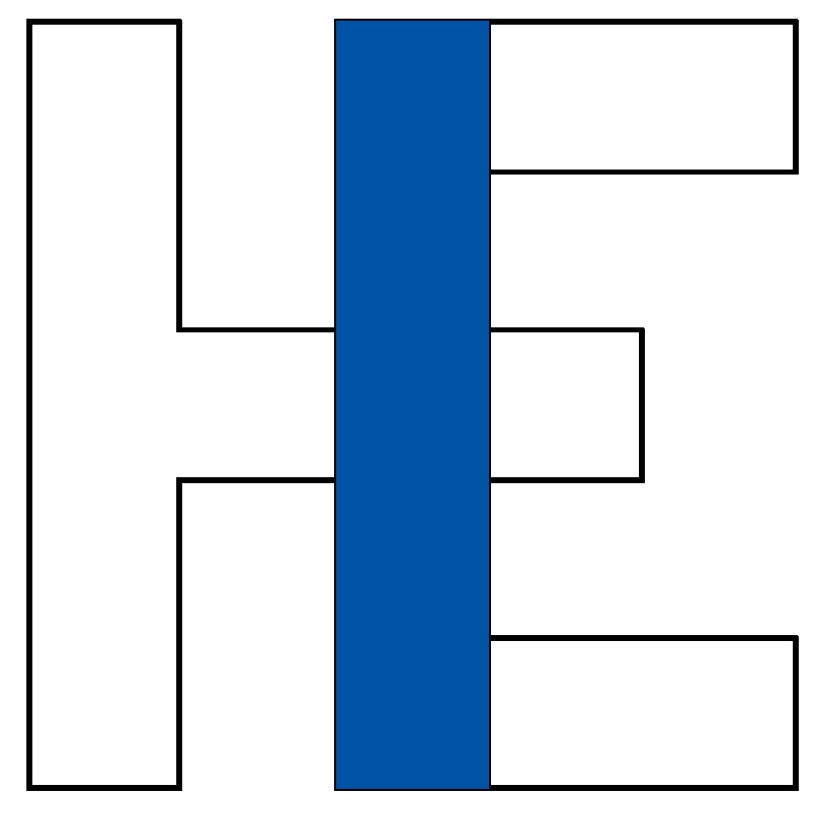 Highlights: Cavity Design
It is almost certain that the very stringent specification on the inner conductor beam port is too tight by probably a factor of ten at least. It is suggested that cavity development should proceed with this as a fact while beam simulations are done in parallel to confirm.
High temperature sputtering should be continued without regard to the beam port tolerance
It is noted that one of the RF performance curves reaches the high field value 6 MV/m and has a very low Q-slope for a sputtered cavity but a Qo which is a factor of ten from the goal. => evaluate influence of tuner plate
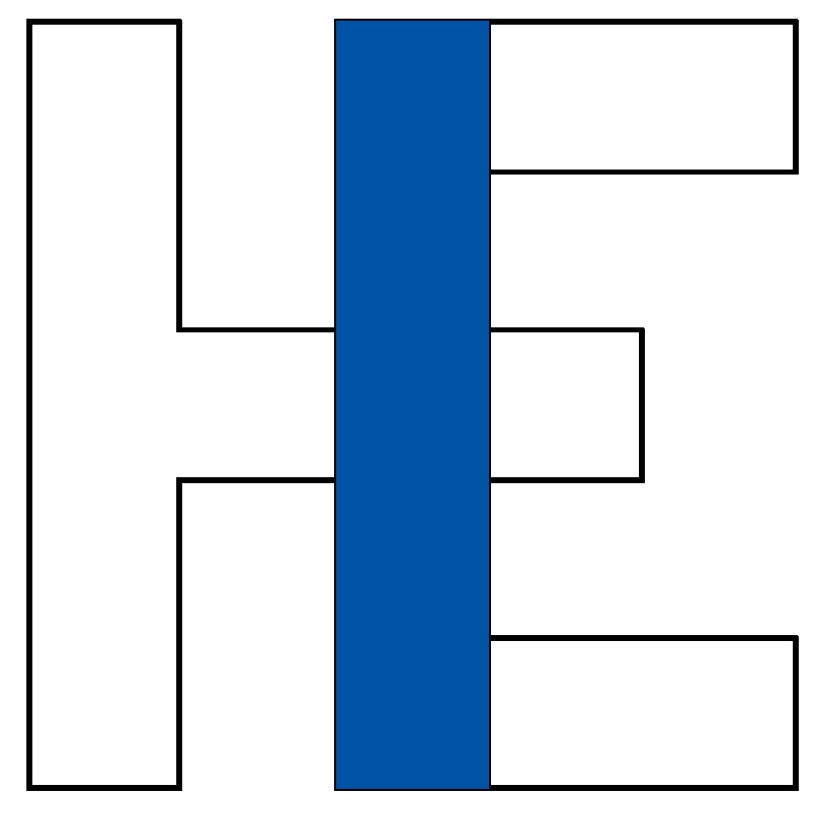 Highlights: Cryomodule Design
The top loading design is a good choice with examples in ISAC-II, LNL, MSU and ANL.
For the cryogenic safety the IAP has the impression that the numbers presented for the burst disk size to mitigate overpressure in the case of a venting accident are over conservative
Concerns about the use of MLI => consider nickel plating of thermal shield and electro-polishing large surfaces like helium reservoir
The cryomodule assembly sequence should be optimized to give adequate access to the cavities in case they have to be rinsed in the future
The capability to helium condition the cavities by adding a leak system to the cryomodule should be analyzed at the cavity testing stage
A 1400 W cryogenic plant should have sufficient margin.
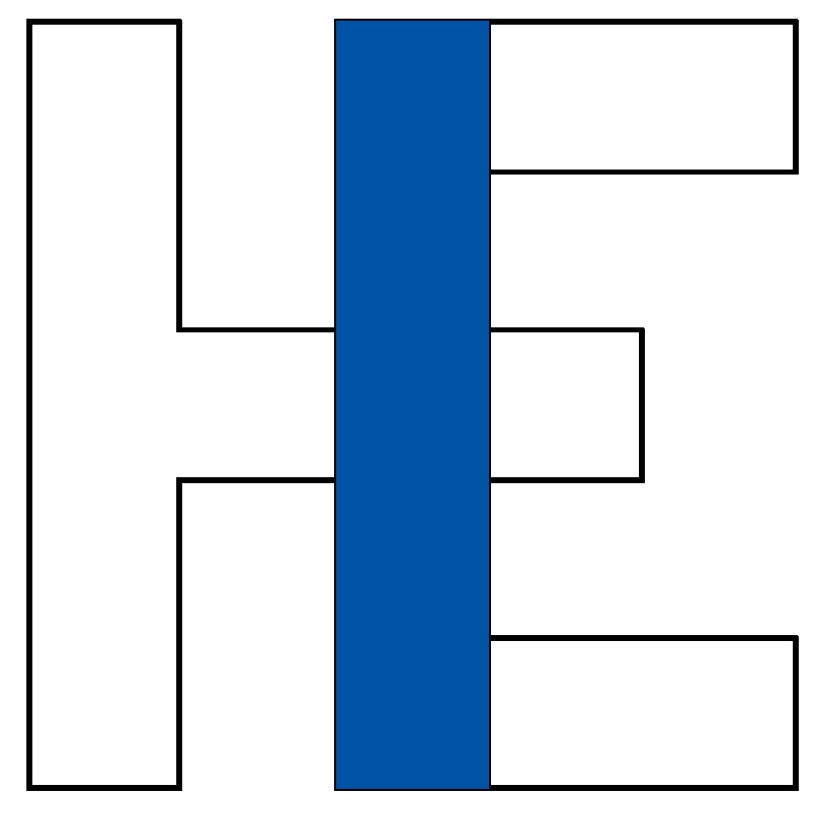 Highlights: others
Diagnostics look well thought out and conceptually well advanced for this stage of the project.
Compare safety protocols with other operating facilities
A finalization of the experimental layout is required
The IAP suggests that attention must be given on the production of x-rays
The IAP strongly support the addition of the storage ring to the ISOLDE infrastructure
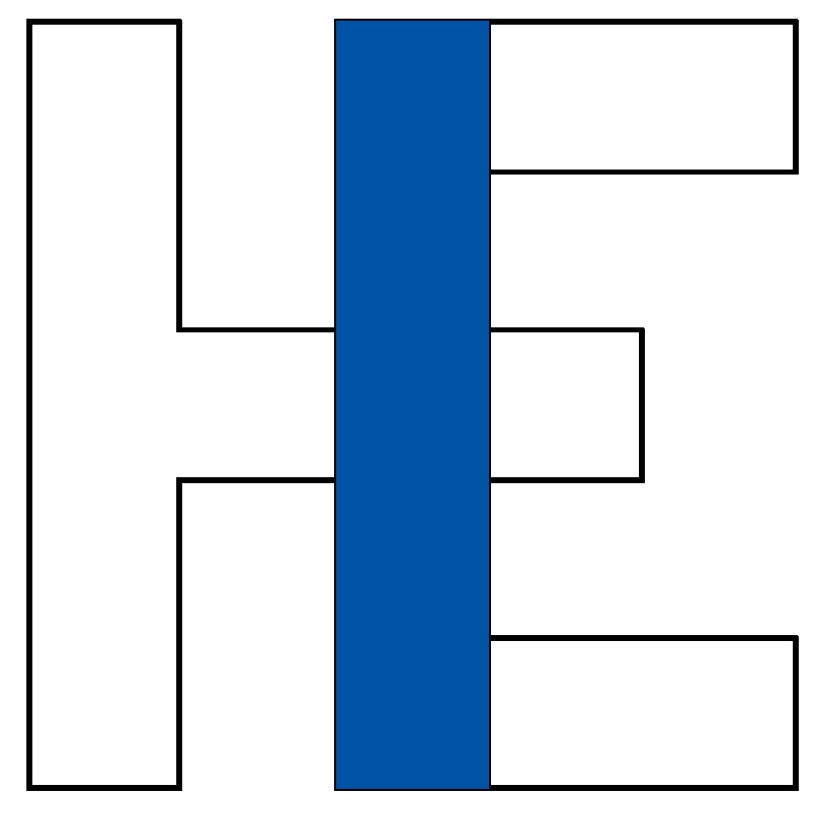 Highlights
2nd International Advisory Panel Meeting (9-10 Jan. 2012) 
Final recommendations

“The general recommendation of IAP is to meet the goal of having HIE-ISOLDE phase 1 in operation in 2015. Thus the R&D approach should now be ending and be replaced by a more project oriented approach. As reported above, we thus recommend that the HIE-ISOLDE project management prepare a risk, budget and manpower analysis and sent it to the IAP by Sept. 2012”

http://indico.cern.ch/conferenceDisplay.py?confId=164342
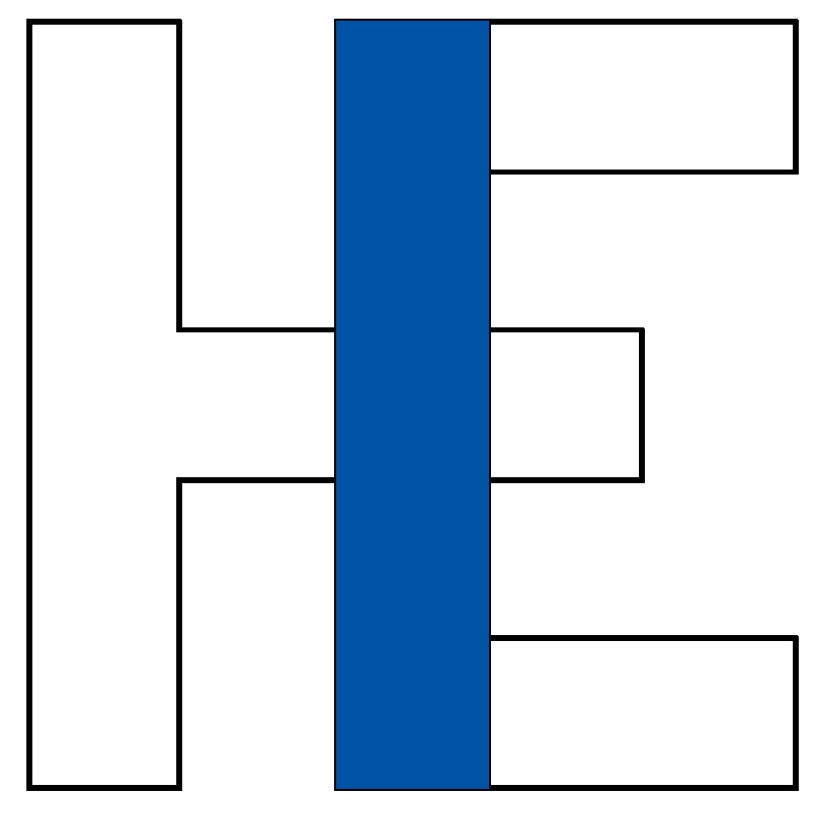 R&D Activities
Pre-series High-Beta Cavity
High-Beta Cryomodule Design
RF Measurements
Sputtering Developments
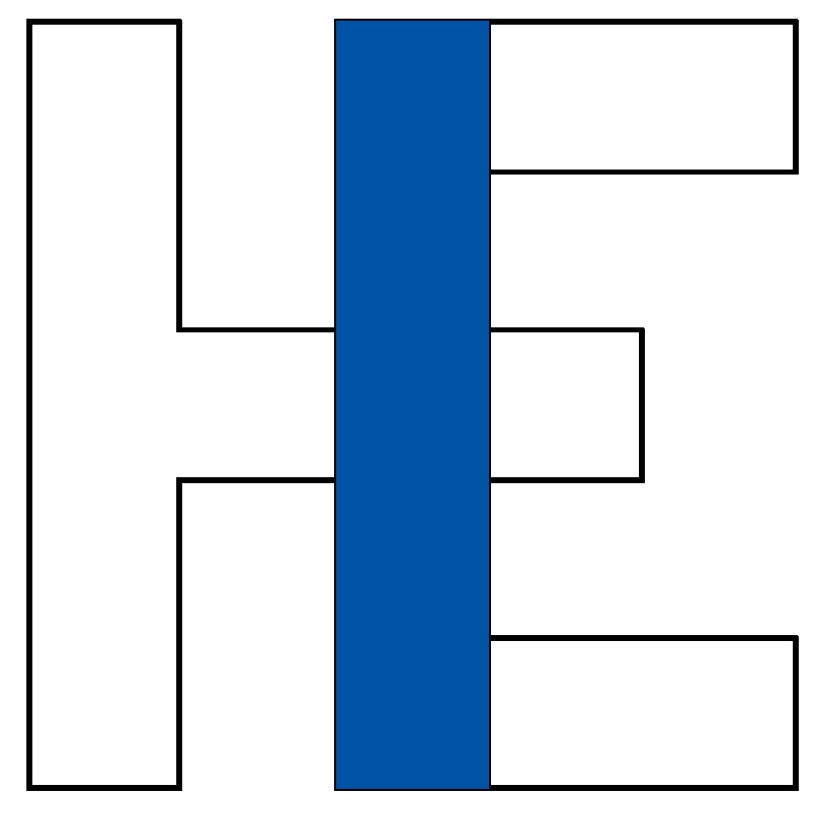 RF Measurements @ 4.5K (2011)
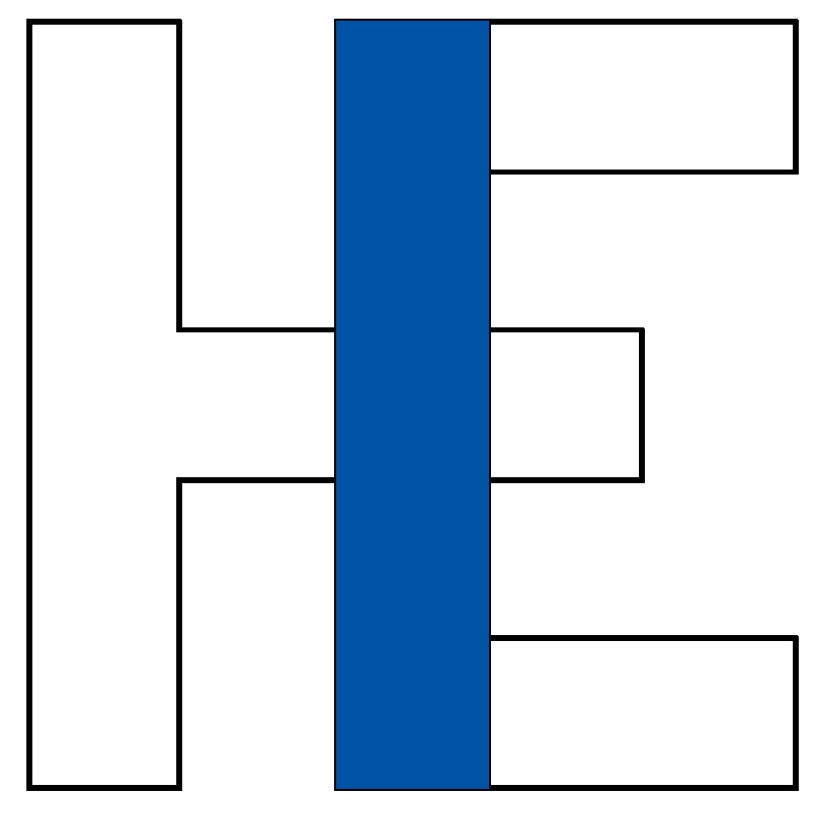 RF Measurements (2012)
A goal is a dream with milestones
(O. Brunner BE/RF)
[Speaker Notes: SmartArt custom animation effects: upward arrow process
(Basic)


To reproduce the SmartArt effects on this slide, do the following:
On the Home tab, in the Slides group, click Layout, and then click Blank. 
On the Insert tab, in the Illustrations group, click SmartArt. In the Choose a SmartArt Graphic dialog box, in the left pane, click Process. In the Process pane, click Upward Arrow (sixth row, third option from the left), and then click OK to insert the graphic into the slide.
Select the graphic, and then click one of the arrows on the left border. In the Type your text here dialog box, enter text. (Note: To create a bulleted list below each heading, select the heading text box in the Type your text here  dialog box, and then under SmartArt Tools, on the Design tab, in the Create Graphic group, click Add Bullet. Enter text into the new bullet text box.)
On the slide, select the graphic. Under SmartArt Tools, on the Design tab, in the SmartArt Styles group, do the following:
Click Change Colors, and then under Colorful click Colorful  Range - Accent Colors 3 to 4 (third option from the left).
Click More, and then under Best Match for Document click Intense Effect (fifth option from the left).
On the Home tab, in the Font group, select Calibri from the Font list, and then select 24 from the Font Size list.
Select the text in the first text box from the left. Under SmartArt Tools, on the Format tab, in the WordArt Styles group, click the arrow next to Text Fill, and then under Theme Colors click Olive Green, Accent 3, Darker 25% (fifth row, seventh option from the left).
Select the text in the second text box from the left. Under SmartArt Tools, on the Format tab, in the WordArt Styles group, click the arrow next to Text Fill, and then under Theme Colors click Aqua, Accent 5, Darker 25% (fifth row, ninth option from the left).
Select the text in the third text box from the left. Under SmartArt Tools, on the Format tab, in the WordArt Styles group, click the arrow next to Text Fill, and then under Theme Colors click Purple, Accent 4, Darker 25% (fifth row, eighth option from the left).


To reproduce the animation effects on this slide, do the following:
On the Animations tab, in the Animations group, click Custom Animation.
On the slide, select the graphic. In the Custom Animation task pane, do the following:
Click Add Effect, point to Entrance, and then click More Effects. In the Add Entrance Effect dialog box, under Basic, click Wipe. 
Under Modify: Wipe, in the Direction list, select From Left. 
Under Modify: Wipe, in the Speed list, select Fast.
Also in the Custom Animation task pane, select the wipe effect. Click the arrow to the right of the wipe effect, and then click Effect Options. In the Wipe dialog box, on the SmartArt Animation tab, in the Group graphic list, select One by one.
Also in the Custom Animation task pane, click the double arrow under the wipe effect to expand the contents of the list of effects.
Also in the Custom Animation task pane, select the second wipe effect and then do the following:
Click Change, point to Entrance, and then click More Effects. In the Change Entrance Effect dialog box, under Exciting, click Curve Up.
Under Modify: Curve Up, in the Start list, select With Previous. 
Under Modify: Curve Up, in the Speed list, select Very Fast.
Also in the Custom Animation task pane, select the third wipe effect and then do the following:
Click Change, point to Entrance, and then click More Effects. In the Change Entrance Effect dialog box, under Moderate, click Descend.
Under Modify: Descend, in the Start list, select With Previous. 
Under Modify: Descend, in the Speed list, select Very Fast.
Click the arrow to the right of the third wipe effect, and then click Timing. In the Descend dialog box, on the Timing tab, in the Delay box, enter 0.5.
Also in the Custom Animation task pane, select the fourth wipe effect and then do the following:
Click Change, point to Entrance, and then click More Effects. In the Change Entrance Effect dialog box, under Exciting, click Curve Up.
Under Modify: Curve Up, in the Start list, select On Click. 
Under Modify: Curve Up, in the Speed list, select Very Fast.
Also in the Custom Animation task pane, select the fifth wipe effect and then do the following:
Click Change, point to Entrance, and then click More Effects. In the Change Entrance Effect dialog box, under Moderate, click Descend.
Under Modify: Descend, in the Start list, select After Previous. 
Under Modify: Descend, in the Speed list, select Very Fast.
Also in the Custom Animation task pane, select the sixth wipe effect and then do the following:
Click Change, point to Entrance, and then click More Effects. In the Change Entrance Effect dialog box, under Exciting, click Curve Up.
Under Modify: Curve Up, in the Start list, select On Click. 
Under Modify: Curve Up, in the Speed list, select Very Fast.
Also in the Custom Animation task pane, select the seventh wipe effect and then do the following:
Click Change, point to Entrance, and then click More Effects. In the Change Entrance Effect dialog box, under Moderate, click Descend.
Under Modify: Descend, in the Start list, select After Previous. 
Under Modify: Descend, in the Speed list, select Very Fast.


To reproduce the background effects on this slide, do the following:
Right-click the slide background area, and then click Format Background. In the Format Background dialog box, click Fill in the left pane, select Gradient fill in the Fill pane, and then do the following:
In the Type list, select Linear.
In the Direction list, click Linear Right (first row, fourth option from the left).
Under Gradient stops, click Add or Remove until two stops appear in the drop-down list.
Also under Gradient stops, customize the gradient stops that you added as follows:
Select Stop 1 from the list, and then do the following:
In the Stop position box, enter 39%.
Click the button next to Color, and then under Theme Colors click White, Background 1 (first row, first option from the left).
Select Stop 2 from the list, and then do the following: 
In the Stop position box, enter 100%.
Click the button next to Color, and then under Theme Colors click Olive Green, Accent 3, Lighter 60% (third row, seventh option from the left).


To increase the size of the SmartArt graphic so that it spans the entire slide, do the following:
On the slide, select the graphic. 
Point to the top right corner of the graphic border, until a two-headed arrow appears. Drag the top right corner of the graphic border into the top right corner of the slide. 
Point to the bottom left corner of the graphic border, until a two-headed arrow appears. Drag the bottom left corner of the graphic border into the bottom left corner of the slide.]
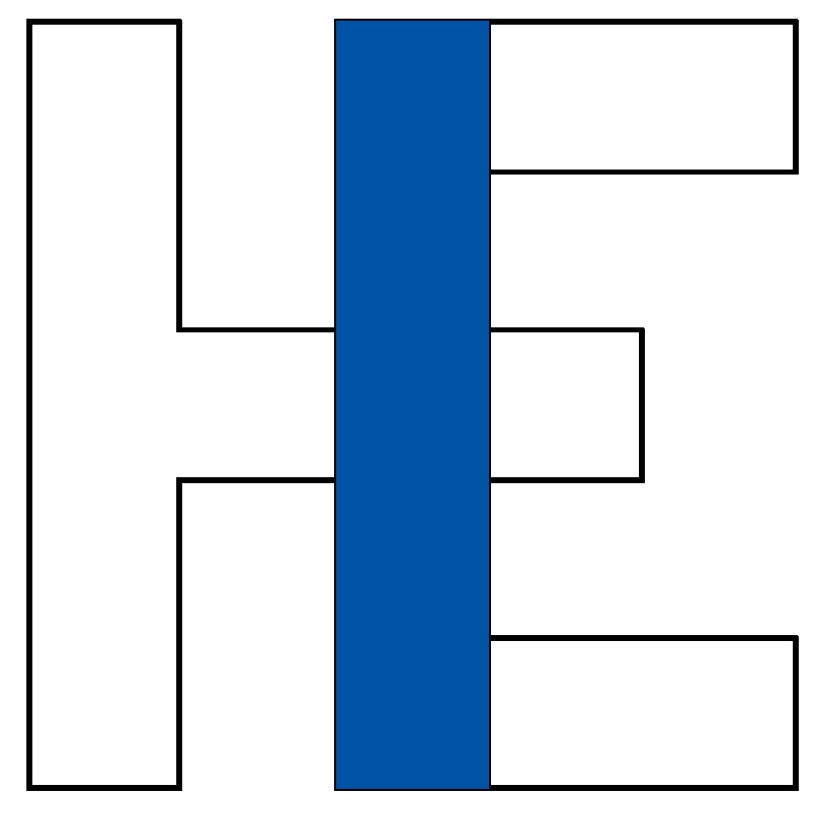 Budget Review
As defined in MTP 2012
(175 FTE)
Total budget of 35.2 MCHF (2010 – 2015) including CVI of 10% for CERN part:
External funding (incl. Isolde Coll.)
LINAC (17.5 MCHF)
5.5 AMeV + beam line stage1 ~ 8.5 MCHF (6.3 MCHF secured)
CERN
Management (0.1 MCHF)
Infrastructure (14.8 MCHF)    => +15% (consolidation of testing infrastructure )
Design studies for intensity upgrade (1.9 MCHF)
Safety (0.9 MCHF) => +25%
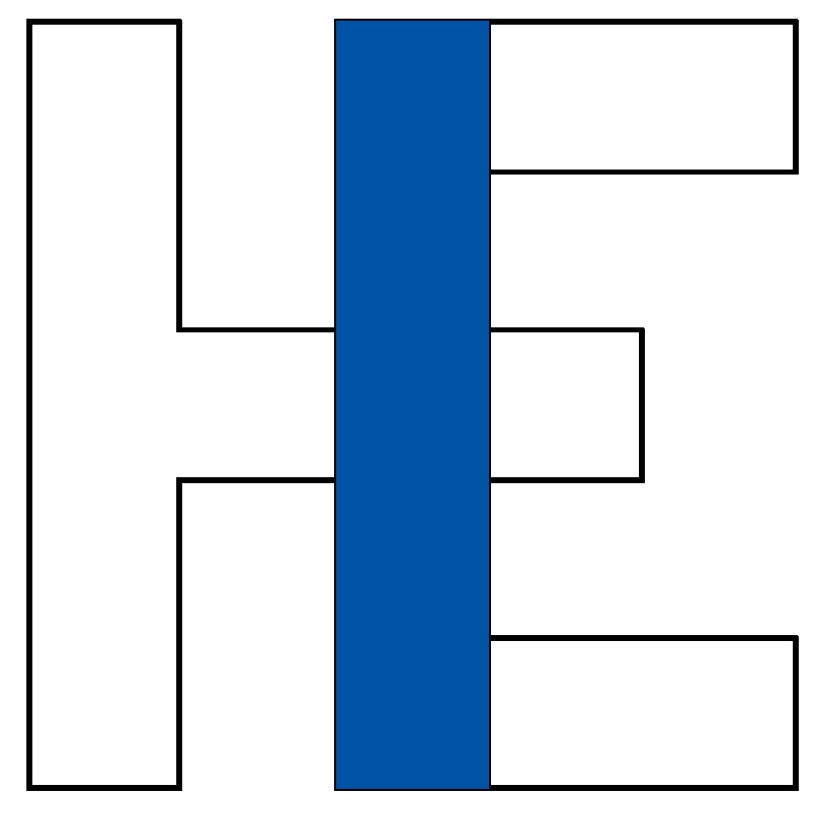 Expenditures SC Linac (1/3)
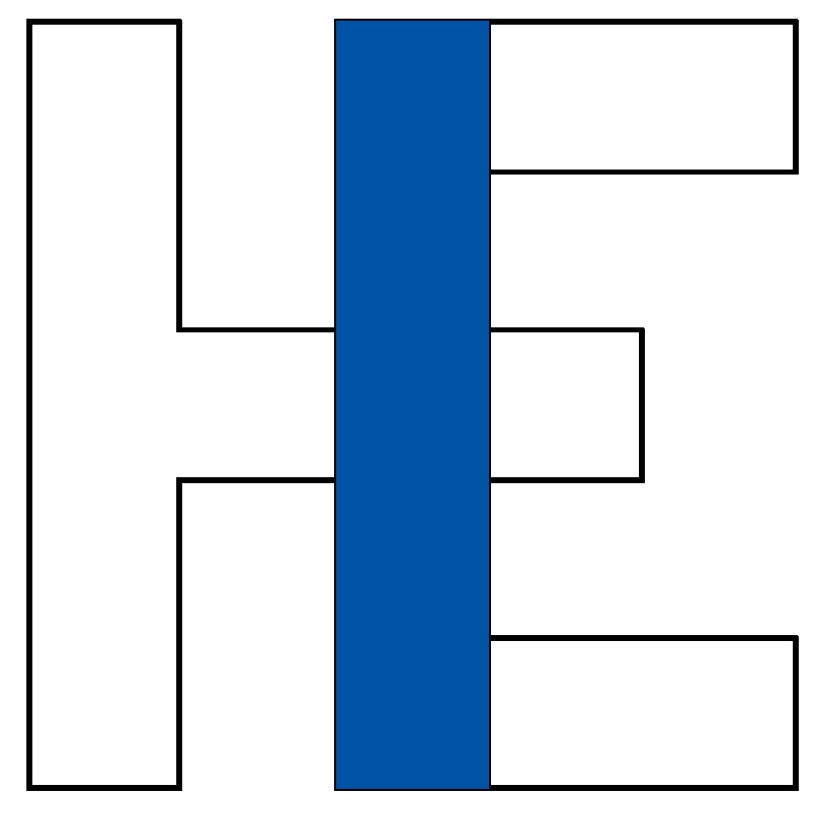 Expenditures Infrastructure (2/3)
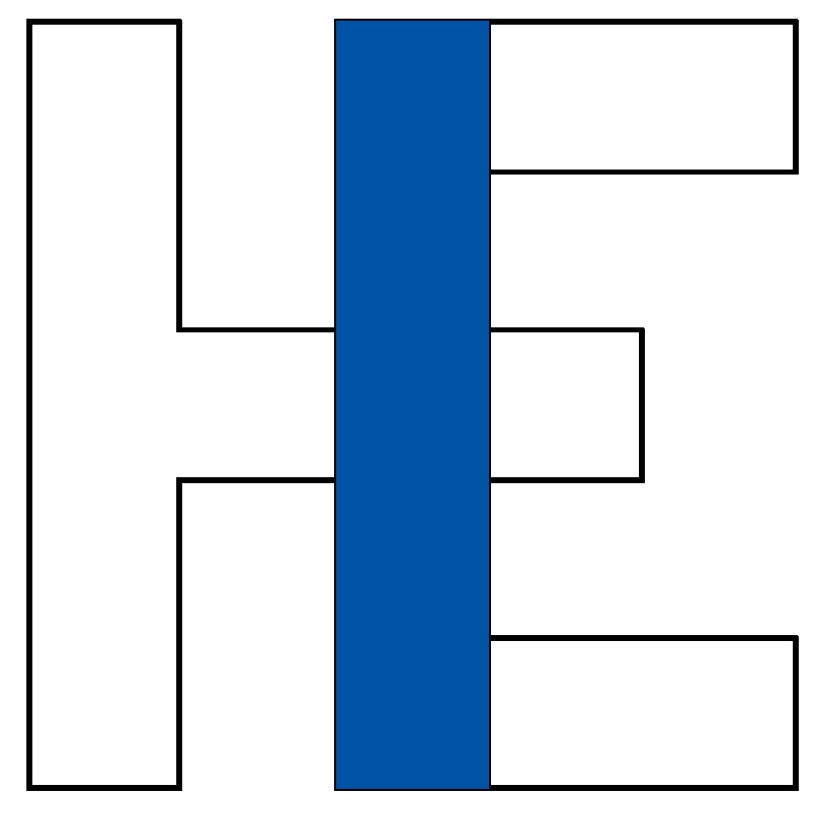 Expenditures DS + Safety (3/3)
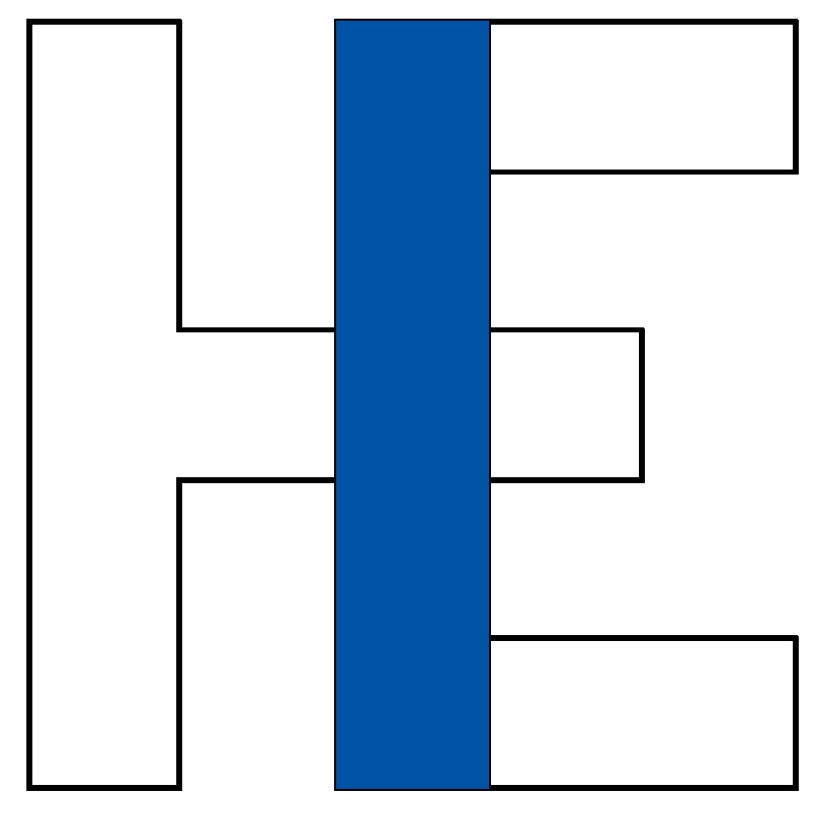 Funding fellows through T131910
Yann Leclercq (TE/MSC): 100% for cryomodule design until mid-2013
Matthieu Therasse (BE/RF): 50% for cavity tests up to end of Feb. 2012 => then CERN staff
Francesca Zocca (BE/BI): 100% for beam diagnostic until Jan. 31st => then COFUND
Matthew Fraser (BE/RF): 60% for 3 years (COFUND) to upgrade the present scenario of the HIE-ISOLDE linac with the possibility to have 100 ns clean bunch spacing.
New Fellow (TE/ABT): 50% on validation of beam transfer lines optics for Mar. 2012 – Mar. 2013
Luis Veira (EN/MME): 50% for 2 years on cavity mechanical design and spec preparations and production follow up
=> 4.5 FTE over 3 years => 150 kCHF/year
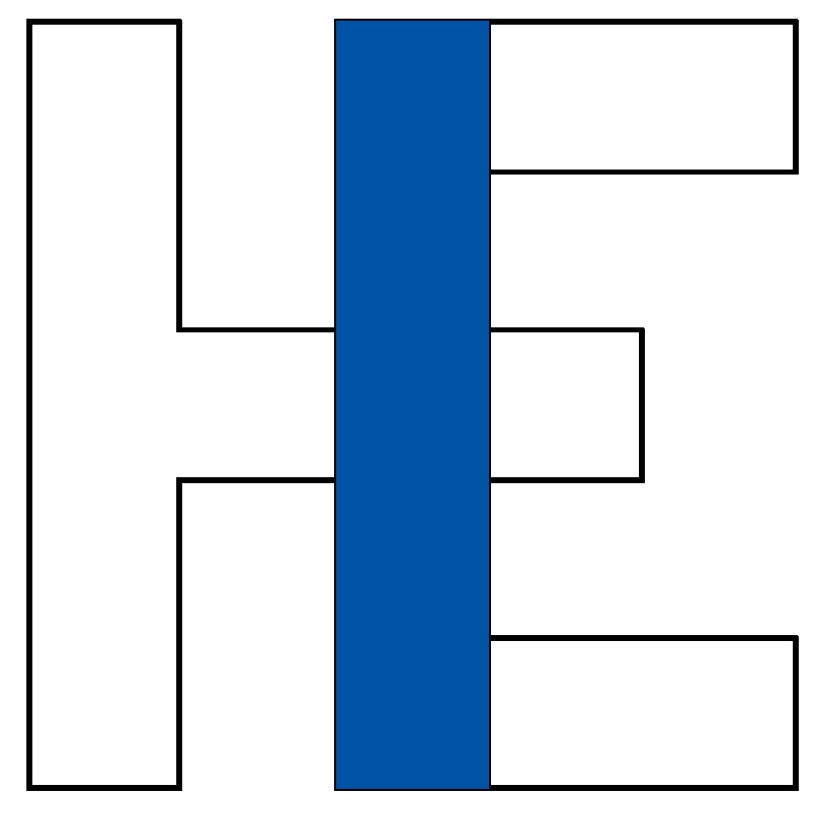 2 CATHI Positions still open(selection ongoing)
ESR10: Target conceptual design#2
ER1: LLRF Control
ER2: Beam Instrumentation
ER3: Design study of a replacement charge breeder for REXEBIS
ER4: Radiation Protection Studies
18 CATHI positions already filled
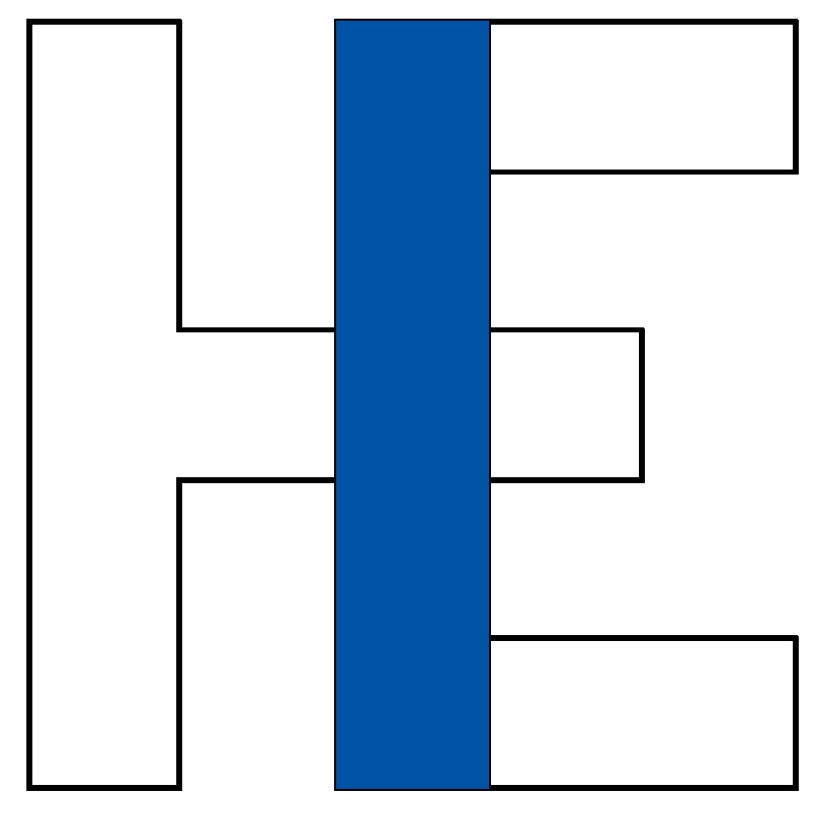 Int. Collaborations
Visit of CATE Partners 30-31 January 2012
Technical visit to installations
Finalize MoU

Visit of LRF Project Team from Uni. Huelva (Spain) 23-24 Jan. 2012 
Possible synergy/collaboration
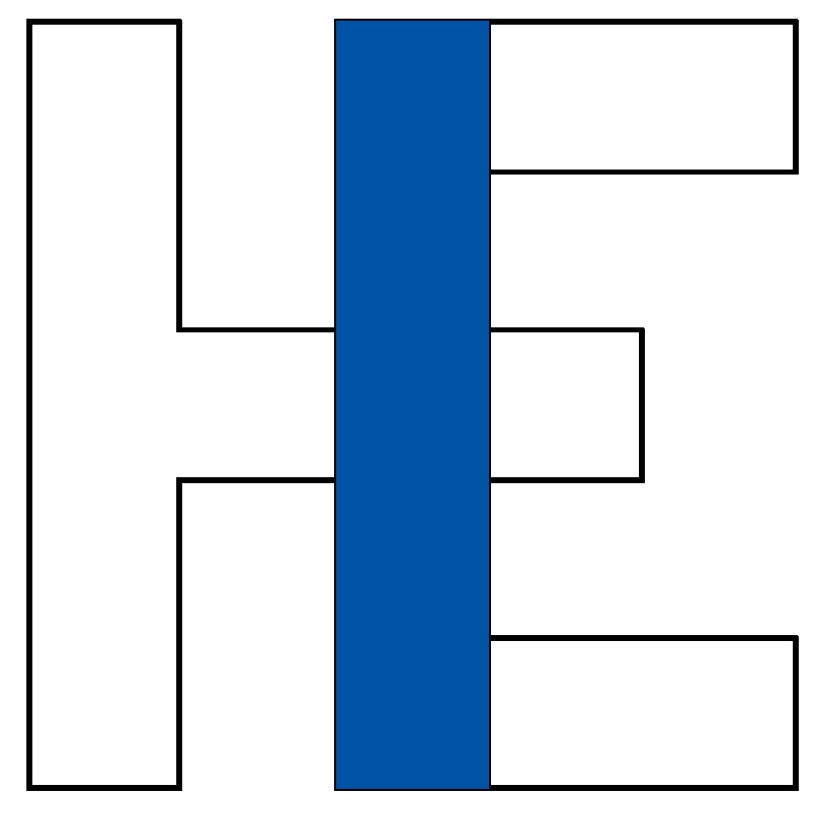 CATE Partnership
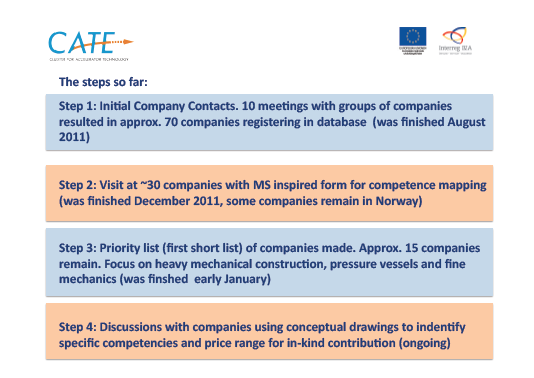 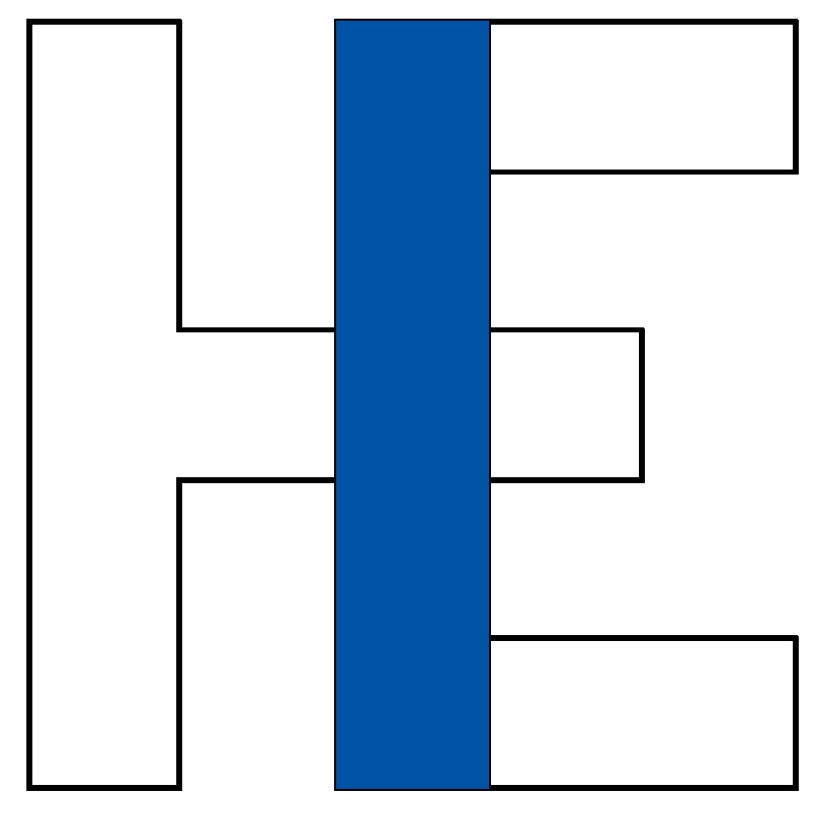 CATE Partnership
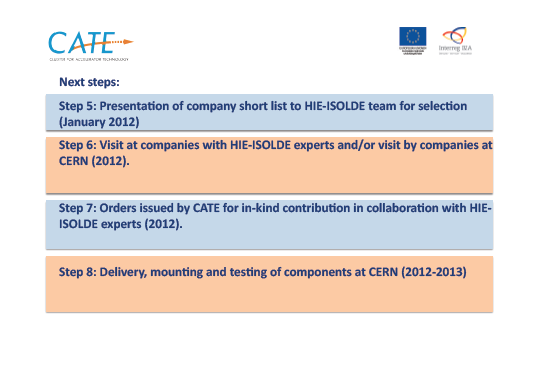 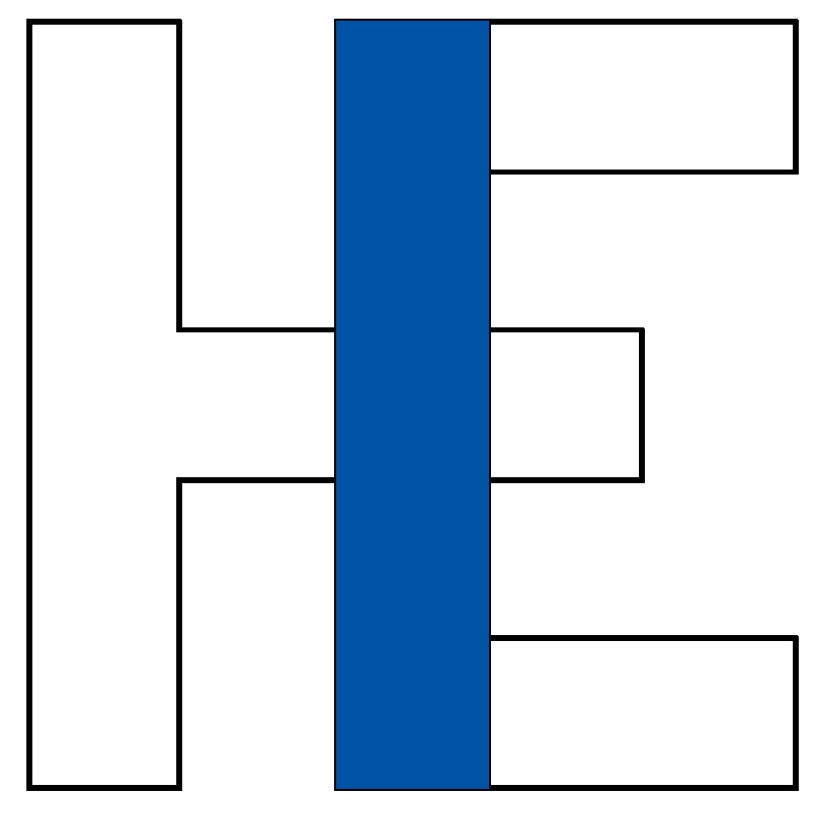 CATE Partnership
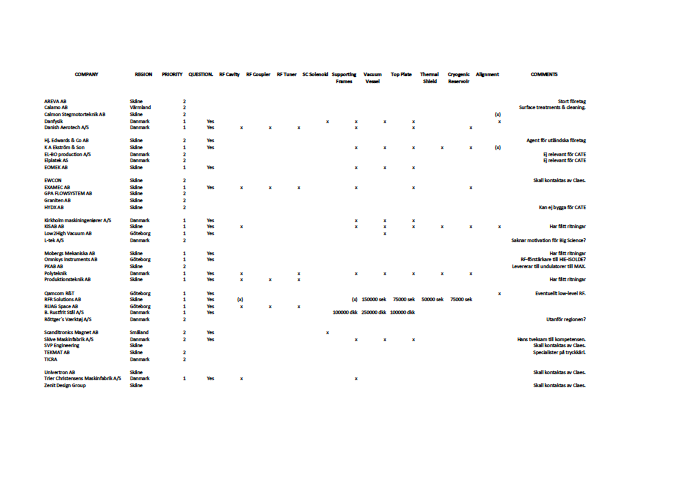 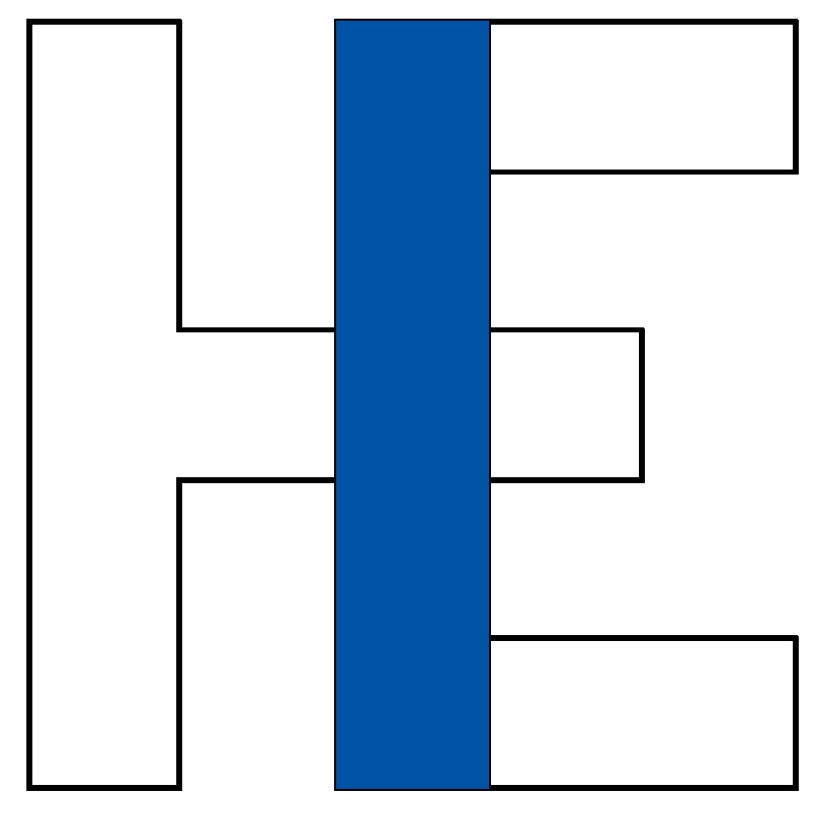 LRF @ Huelva
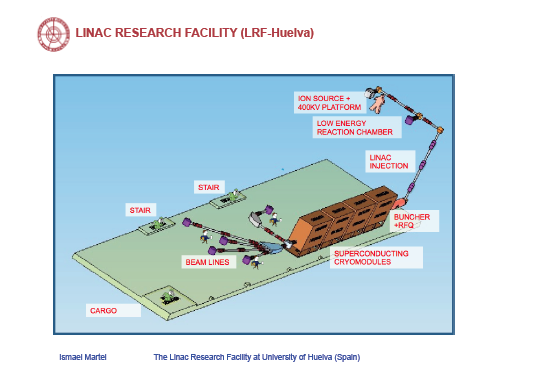 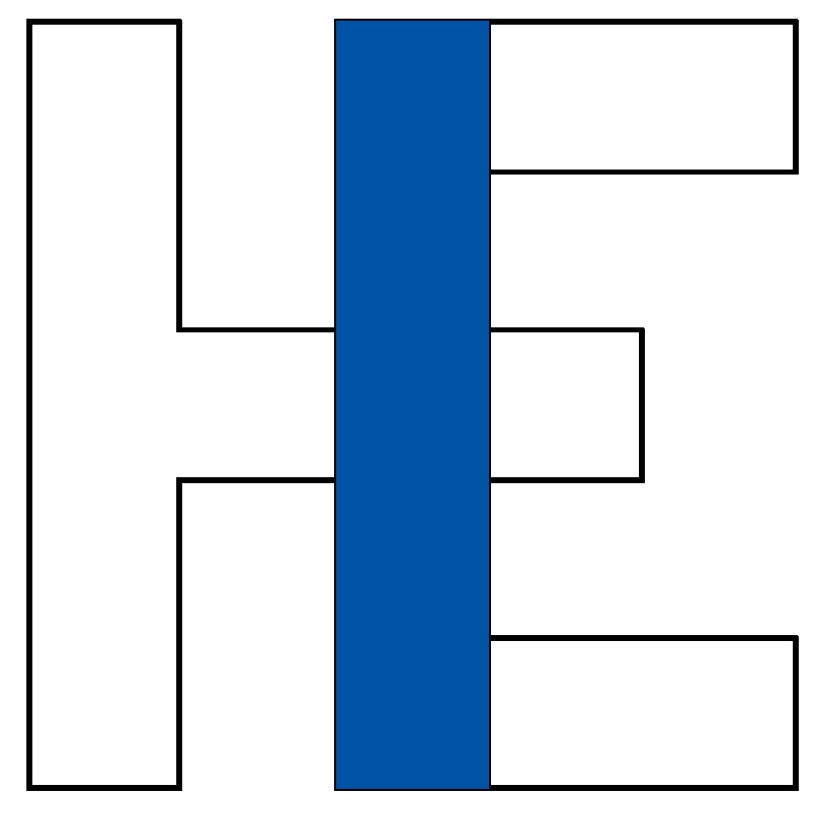 LRF @ Huelva
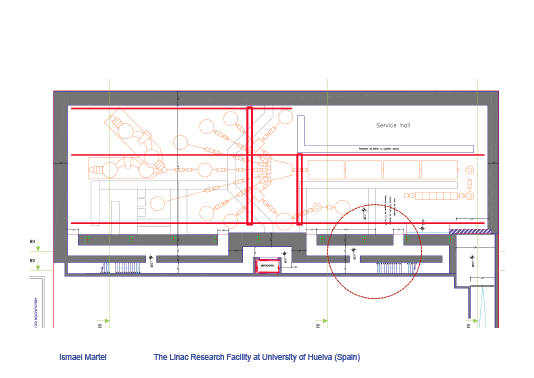 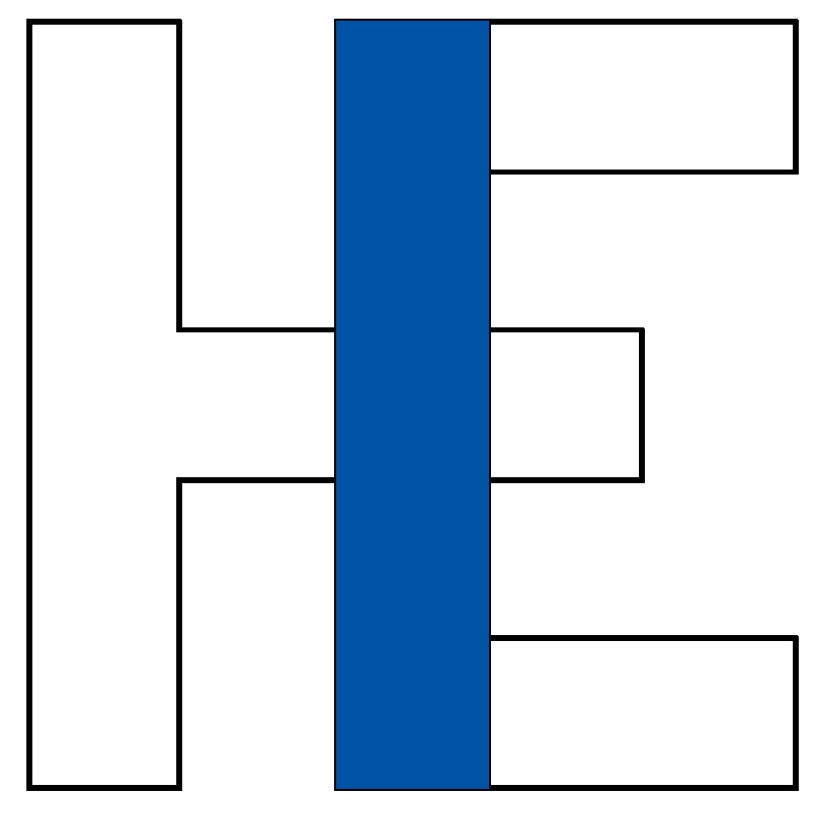 LRF @ Huelva
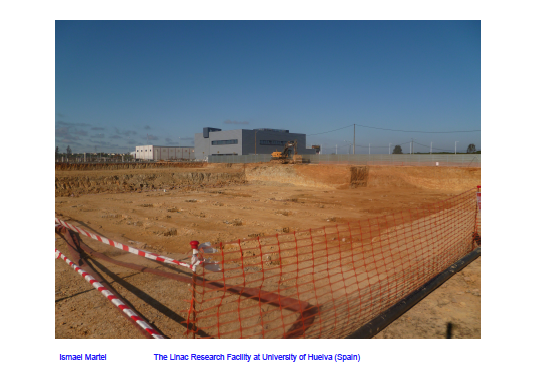 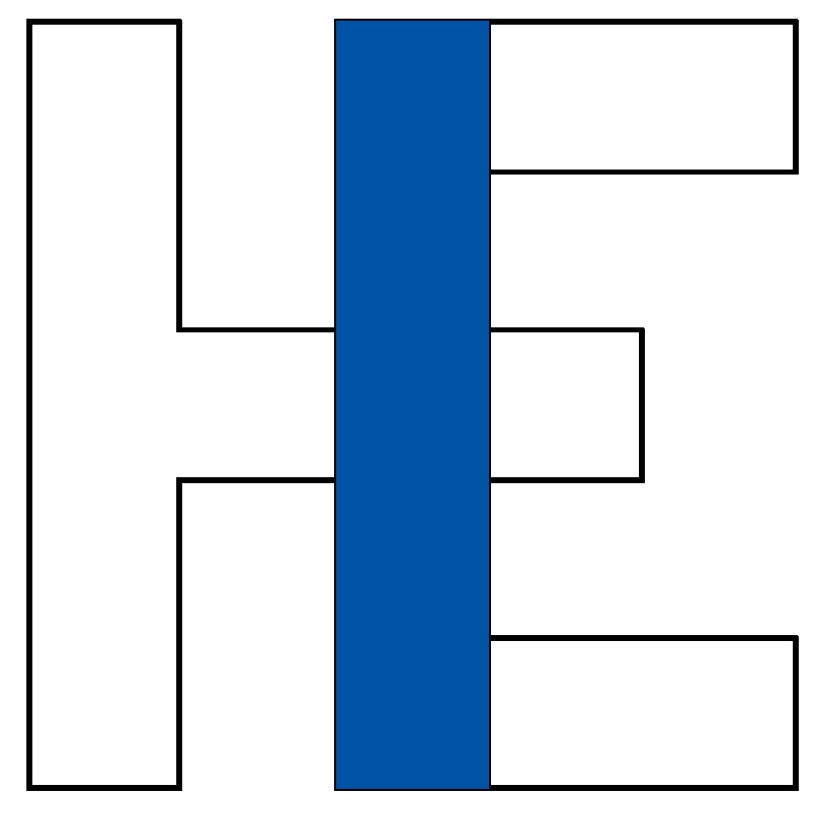 LRF @ Huelva
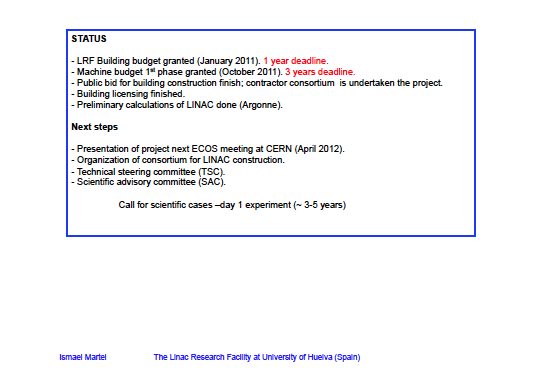 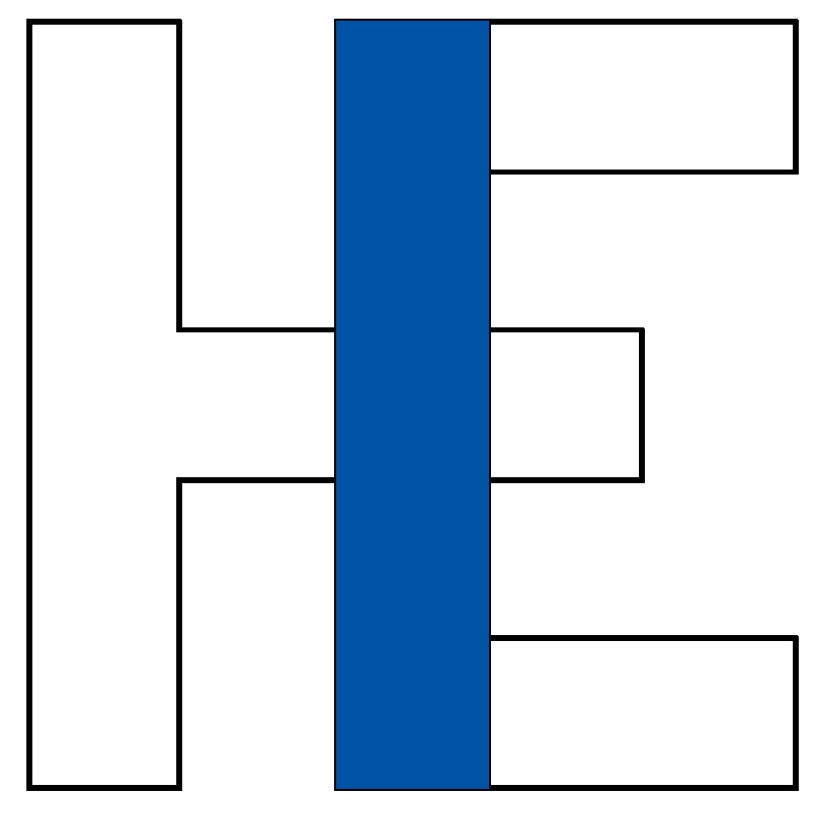 LRF @ Huelva
There are various issues we can think for collaboration between LRF-Huelva and HIE-ISOLDE, sharing costs and man power.  Some general topics:
beam dynamics
cavities
cryostats 
Auxiliary equipments
We will study more topics and specific details in nearest future
 HIE-ISOLDE design could be an option for  LRF-Huelva, although with some limitations  in beam intensity
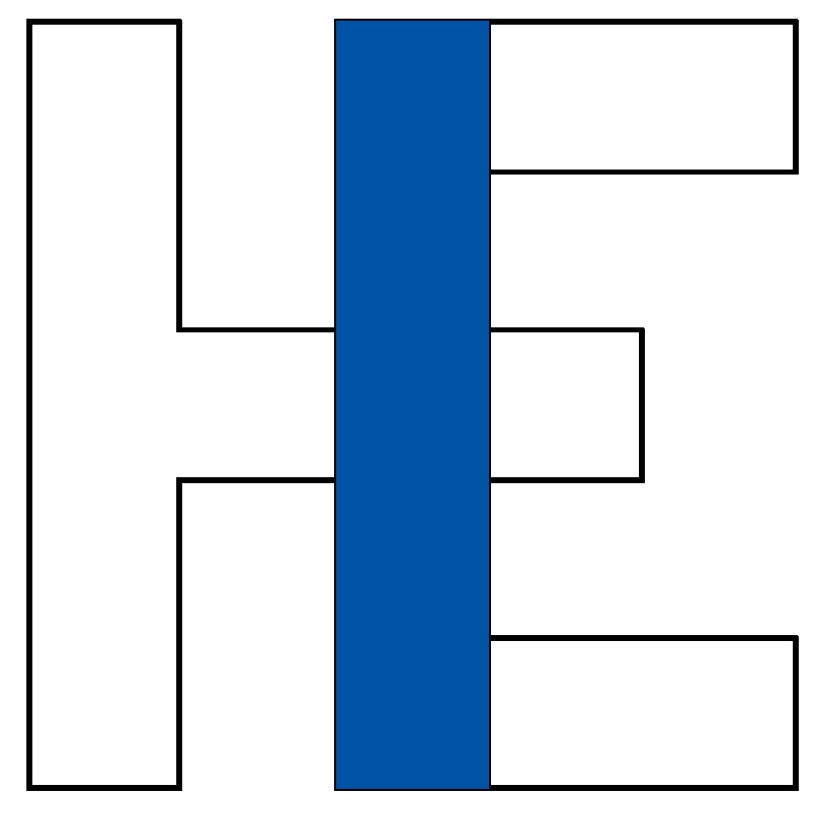 Outlook for 2012
Completion of Civil Engineering Works
Installation of Main Services (EL, CV, Transport)
Procurement of Cryogenic Plant
Procurement of first batch of 5 (+5 option) high-beta cavities + ancillaries by Q1 2012.
Procurement of CM1 ( Q2 2012)
Finalise HEBT design and launch procurement
Validate LLRF system and tuner plate design
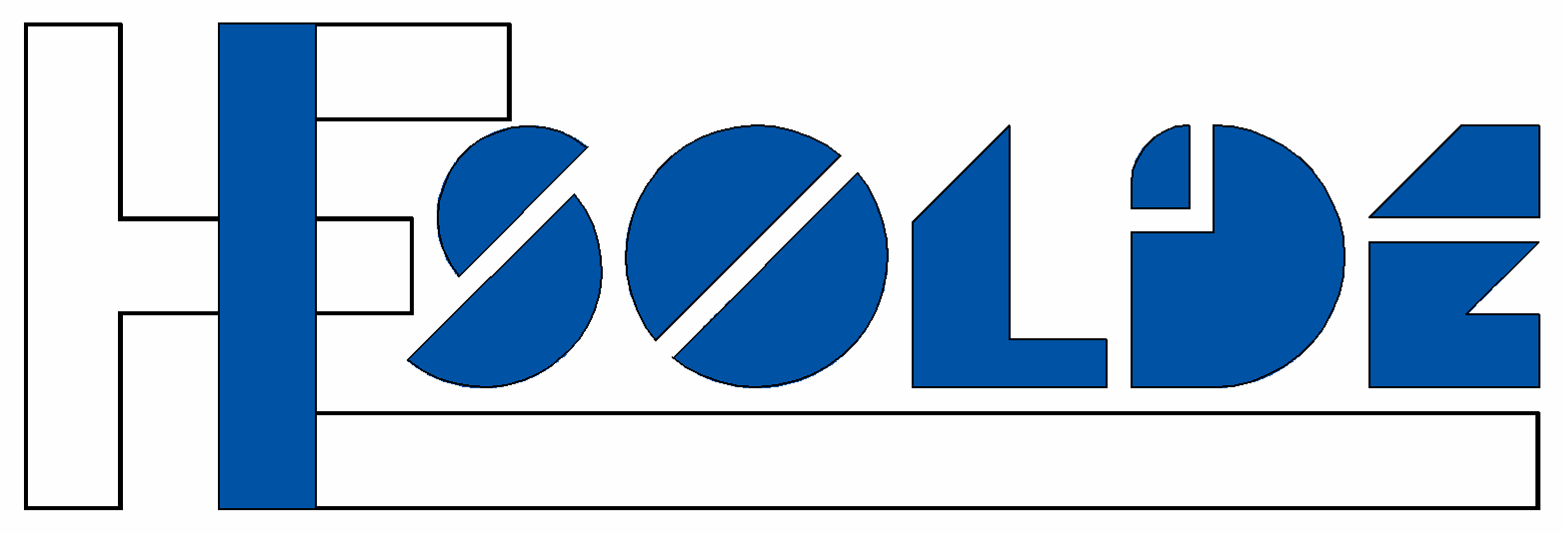 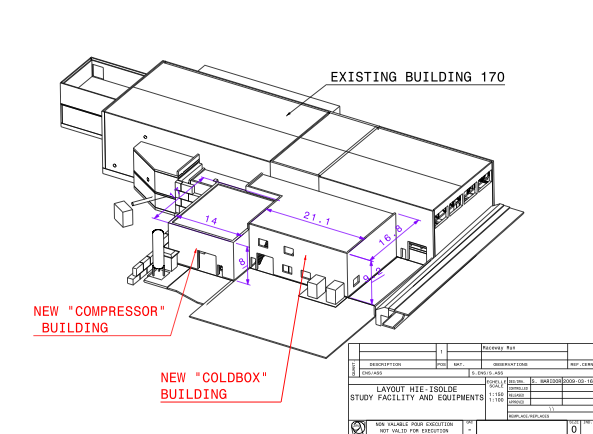 Thank you very much for your attention
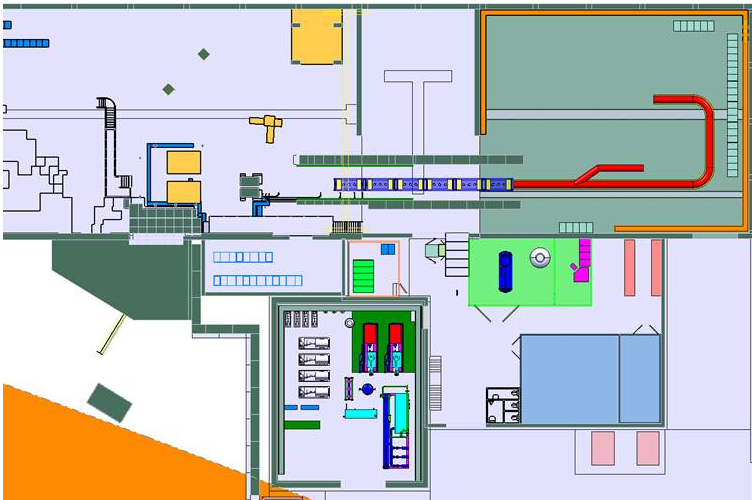 HIE-ISOLDE web site -> http://hie-isolde.web.cern.ch/hie-isolde/
CATHI-ITN web site -> https://espace.cern.ch/Marie-Curie-CATHI/default.aspx
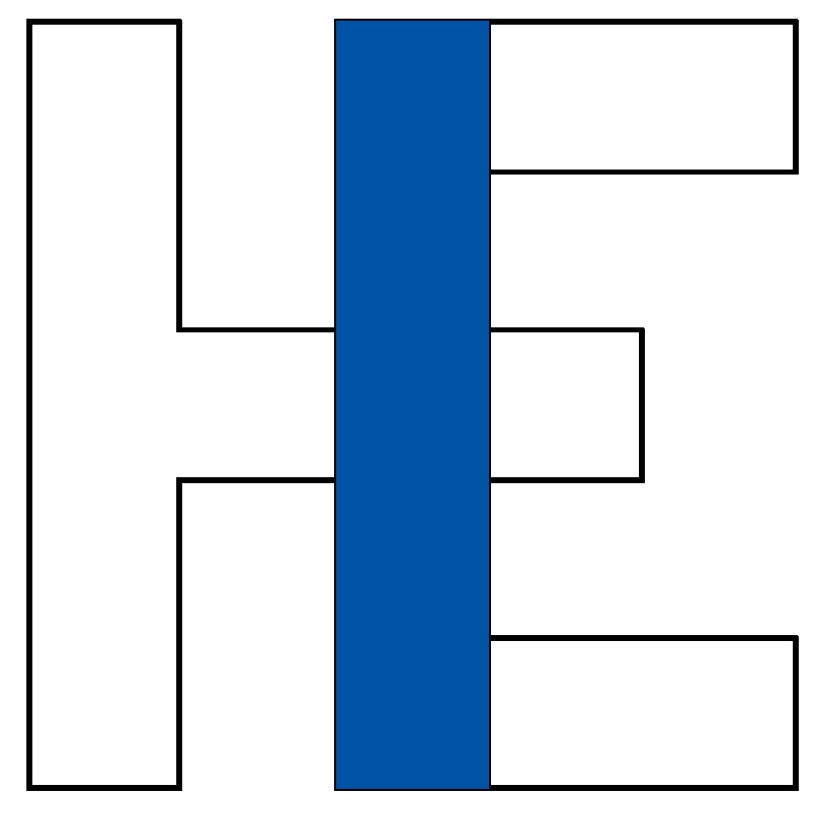 Human Resources (1/2)
CERN Staff
Resources defined by group leaders (95 FTE over 5 years) => included in APT

Fellows (70 FTE)
5 FTE paid on departmental budget
9 FTE paid by Isolde Collaboration
56 FTE paid by ITN3 Marie Curie Contract (20 fellows)
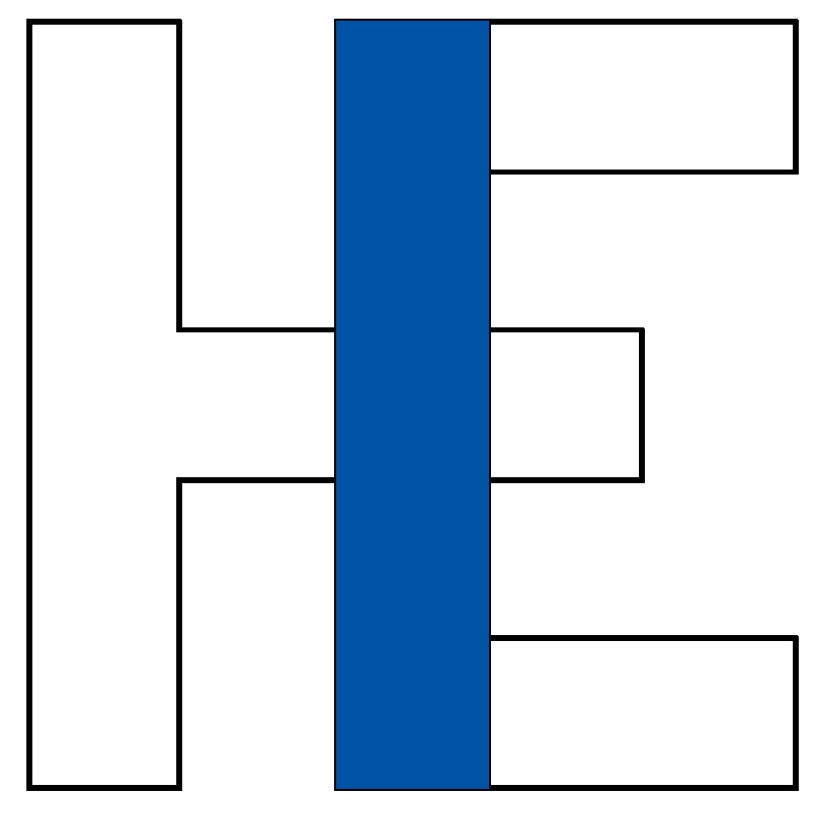 SC Linac Expenditures
10 MeV/u + TL1 and TL2
Income Secured + Applied
5.5 MeV/u + TL1 and TL2
Income Secured